KVIZ
Predstavim vam domači kraj
Navodila
Pred teboj je kviz o domačem kraju. 

Potrebuješ list papirja in pisalo.

Ko prebereš vprašanje in ponujene odgovore, si na listu označi številko vprašanja in črko, ki predstavlja pravilen odgovor. (Primer: 1. a, 2. c, 3. b …)

Na zadnji prosojnici so rešitve, kjer lahko tudi preveriš, koliko pravilnih odgovorov imaš.

Srečno!
Poizkusno vprašanjeKatero šolo obiskuješ?
OŠ Danila Ketteja
OŠ Riharda Jakopiča
OŠ Milana Šuštaršiča
OŠ Josipa Murna
Kaj je domači kraj?
Je naselje, kjer živimo.
Večji ali manjši del kmetije.
Pomembnejši del gradbišča.
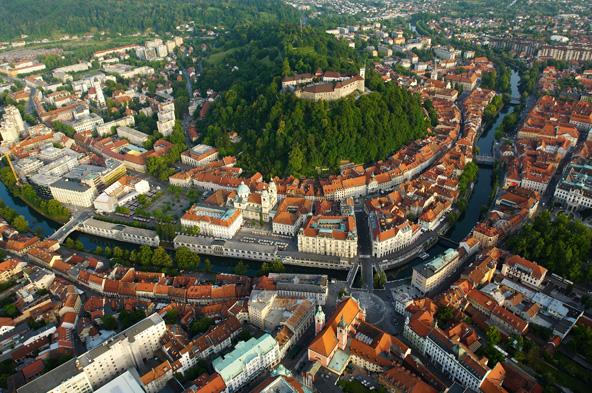 2. Raven prostor, obdan s hribi ali gorami, a vsaj na eni strani odprt je …
Dolina.
Nižina.
Kotlina.
Planota.
3. Raven svet, ki je z vseh strani obdan z vzpetinami je…
Dolina.
Kotlina.
Nižina.
Planota.
4. Raven svet, ki ga najdemo v višjih predelih je …
Dolina.
Nižina.
Kotlina.
Planota.
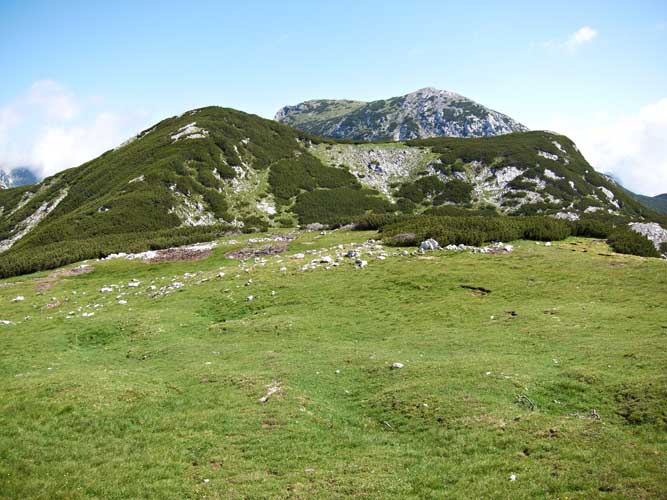 5. Kaj je gorovje?
Je svet, ki leži med gričevjem.
Je skupina hribov, ki jih sestavljajo številni vrhovi in vmes globoko zarezane rečne doline.
Je skupina gora, ki jo sestavljajo številni vrhovi in vmes globoko zarezane rečne doline.
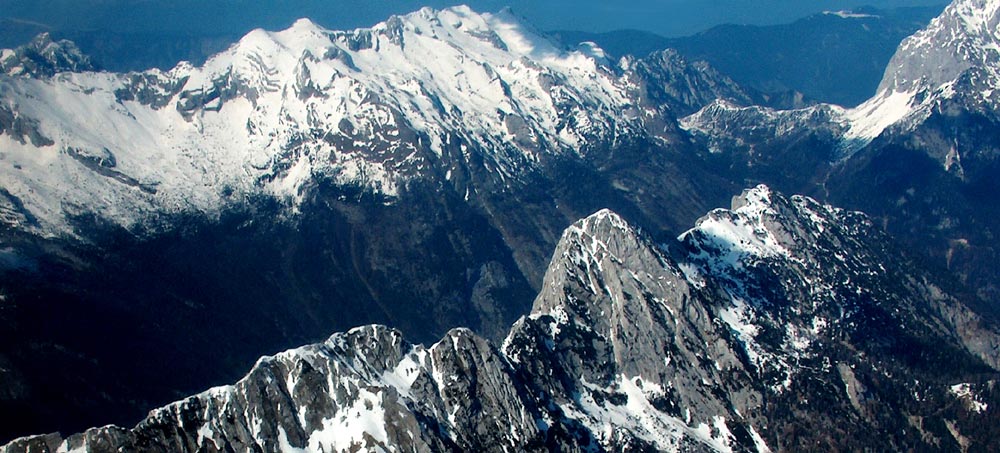 6. Kaj je hribovje?
Je svet, ki je nižje od gričevja.
Je skupina hribov, ki jih sestavljajo številni vrhovi, vmes pa so zarezane rečne doline.
Je skupina gora, ki jo sestavljajo številni vrhovi in vmes globoko zarezane rečne doline.
7. Gospodarske dejavnosti so:
Dejavnosti, ki nam popestrijo življenje. 
Dejavnosti, s katerimi se ljudje preživljajo.
8. Katere so negospodarske dejavnosti?
Kmetijstvo, rudarstvo, sadjarstvo.
Cvetličarstvo, vinogradništvo, živinoreja.
Izobraževanje, kultura, znanost.
9. Kaj je glavna naloga kmetijstva?
Pridelava mleka.
Pridelava kumaric.
Pridelava hrane.
Pridelava lesa.
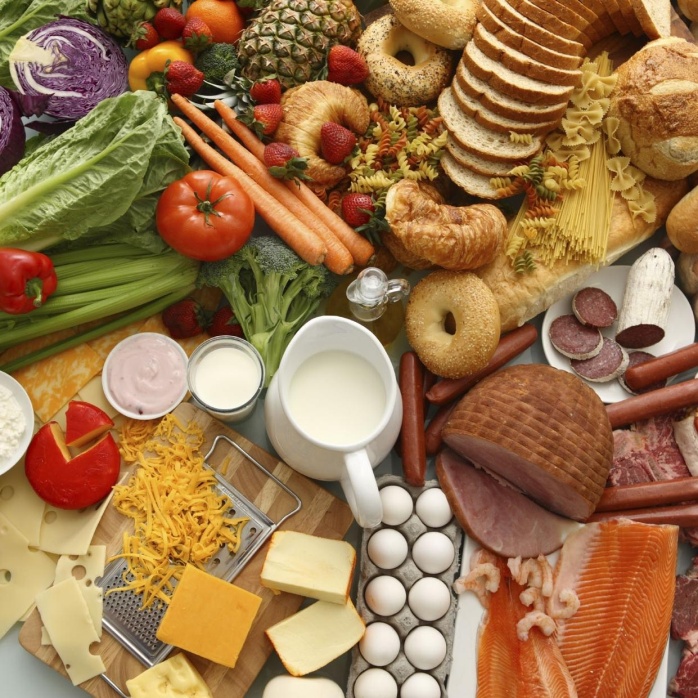 10. Kmetijske panoge so:
Hotelirstvo, rudarstvo, lončarstvo, slikarstvo.
b) Gradbeništvo, kovaštvo, steklarstvo,
     ribolov.
c) Poljedelstvo, živinoreja, vinogradništvo,
    sadjarstvo.
11. Kaj je rudarstvo?
Dejavnost, v kateri pod zemljo kopljejo rude.
Dejavnost, v kateri pridelujejo žito.
Dejavnost, v kateri gradijo hiše.
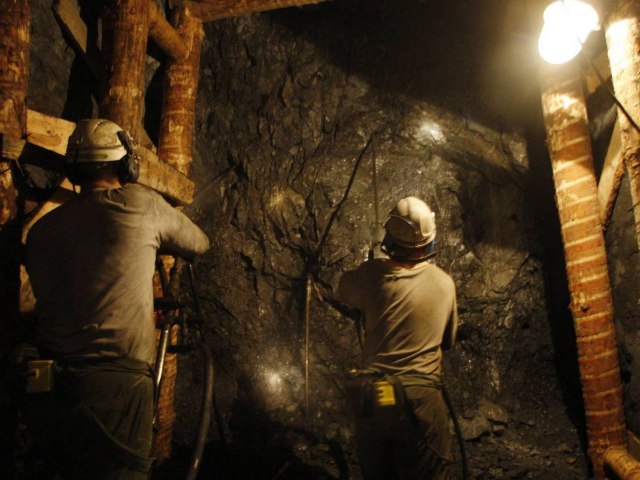 12. Gospodarska dejavnost, ki izdeluje industrijske izdelke, ki jih uporabljamo vsak dan je …
Poljedelstvo.
Industrija.
Vrtičkarstvo.
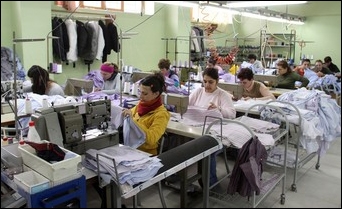 13. Kdo dela v tovarni?
Delavci s pomočjo strojev in robotov.
Gradbeni delavci z lopatami.
Komunalni delavci.
14. Kaj je obrt?
Dejavnost, pri kateri obrtniki izdelujejo različne izdelke samo strojno.
Dejavnost, pri kateri obrtniki izdelujejo različne izdelke s spretnostjo svojih rok in z različnimi orodji ali stroji.
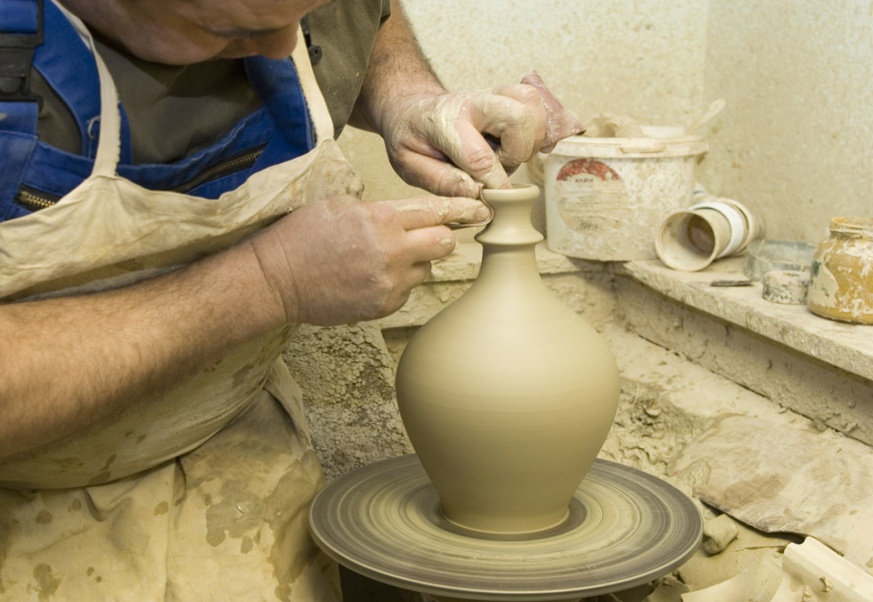 15. Kaj so storitvene dejavnosti?
Dejavnosti, ki so naročene in navadno tudi plačane.
Dejavnosti, ki so naročene in zastonj.
Dejavnosti, ki jih izvajamo v knjižnicah.
16. Katere so storitvene dejavnosti?
Trgovina, obrt, industrija.
Trgovina, turizem, komunalne dejavnosti, obrtne dejavnosti.
Čebelarstvo, smučišča, parkirišča, telovadnica.
17. Storitvena dejavnost, ki ponuja usluge turistom je …
tovarna
vrtičkarstvo
ribogojnica
turistična agencija
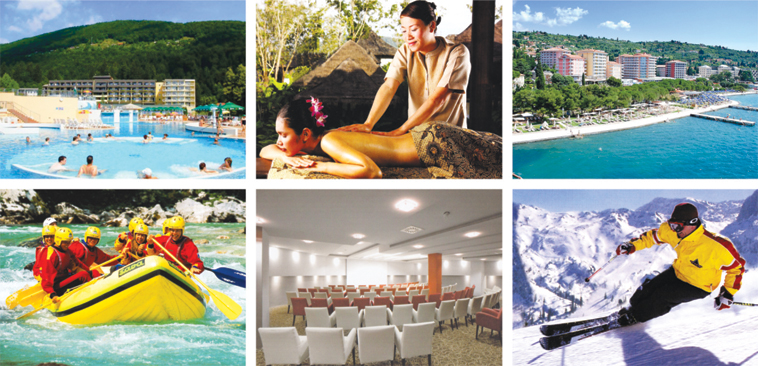 18. Med storitvene dejavnosti štejemo tud različne poklice. To so lahko:
Mizar, urar, frizer, čevljar.
Tovarniški delavec, rudar, vojak.
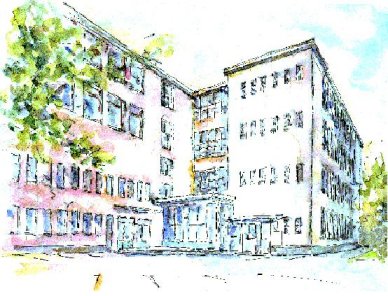 19. Kaj so odpadki?
Stvari ali predmeti, ki jih ne potrebujemo več.
Stvari ali predmeti, ki jih še potrebujemo.
Stvari ali predmeti, ki imajo posebno vrednost.
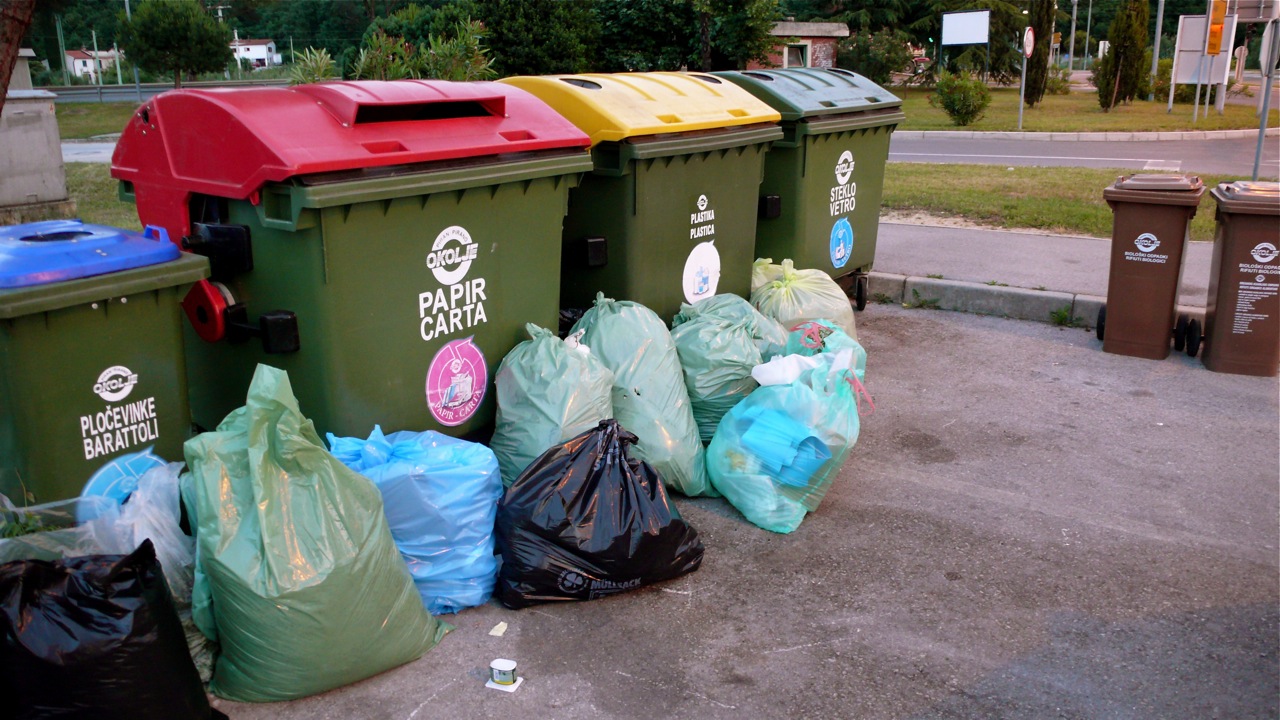 20. Kako pravilno ravnamo z odpadki?
Odpadke odvržemo kjerkoli v gozdu.
Vse odpadke odvržemo v skupni zabojnik.
Odpadke ločujemo ter vsako vrsto odpadkov odvržemo v poseben zabojnik.
21. Kaj odlagamo v zabojnik za embalažo?
Papir, časopis, revije, knjige.
Plastenke pijač, živil in čistil, plastične vrečke, tetrapak.
Olupke sadja, mokre papirnate prtičke.
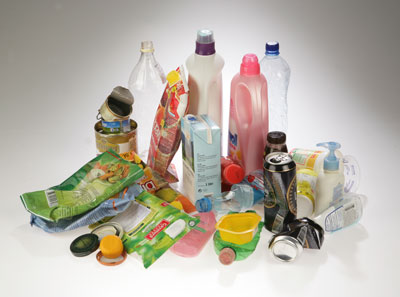 22. Kaj odlagamo v zabojnik za papir?
Papir, časopis, revije, knjige, karton …
Plastenke pijač in živil, plastenke čistil, plastične vrečke, tetrapak.
Steklenice, steklene kozarce.
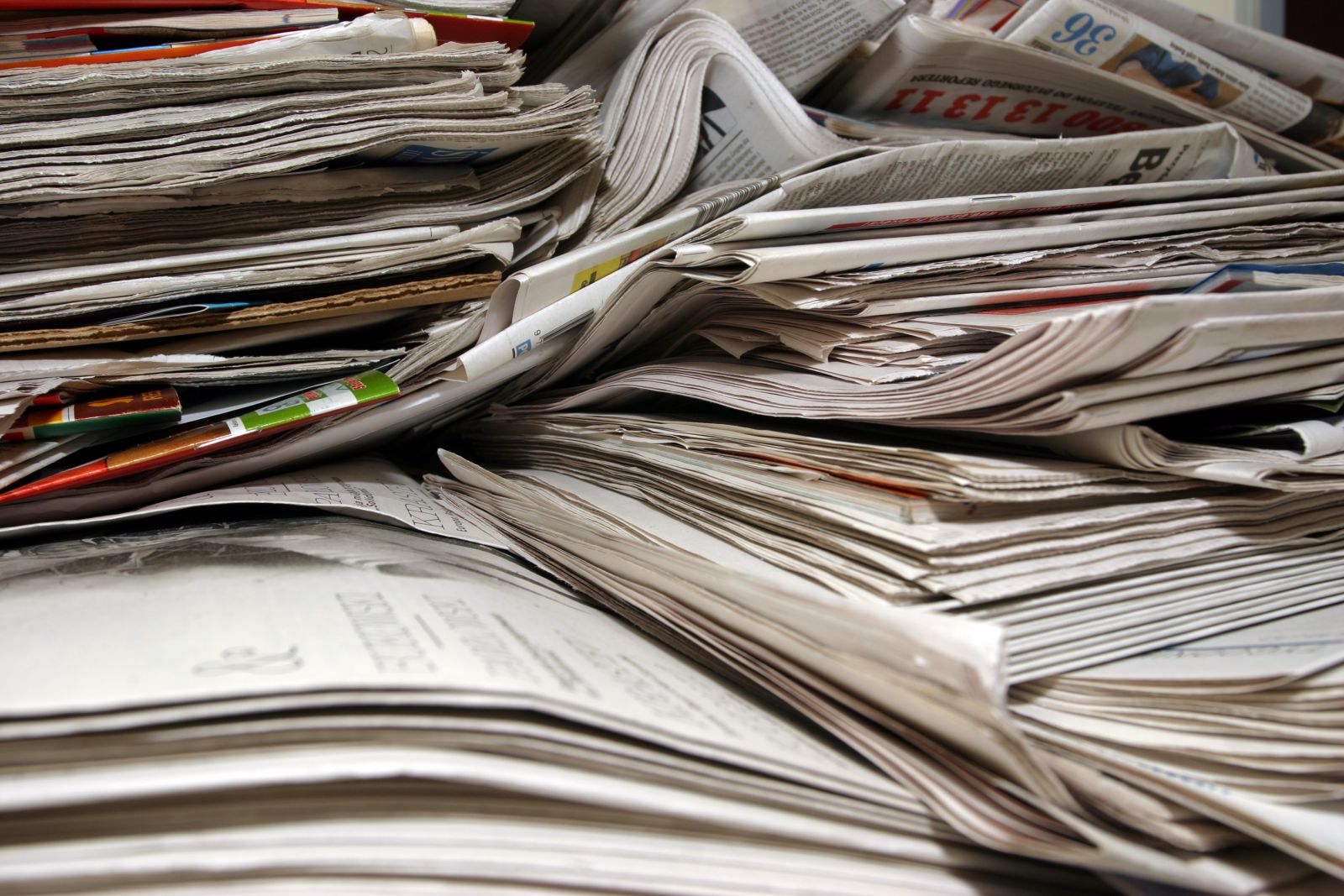 23. Kaj odlagamo v zabojnik za biološke odpadke?
Papir, časopis, revije, knjige, karton …
Plastenke pijač in živil, plastenke čistil, plastične vrečke, tetrapak.
Olupke, veje, listje, jajčne lupine, pokvarjeno hrano.
Steklenice, steklene kozarce.
24. Kaj so divja odlagališča?
Živalski vrtovi z divjimi živalmi.
Prostori, kjer vrtijo divjo glasbo.
Neurejena odlagališča odpadkov.
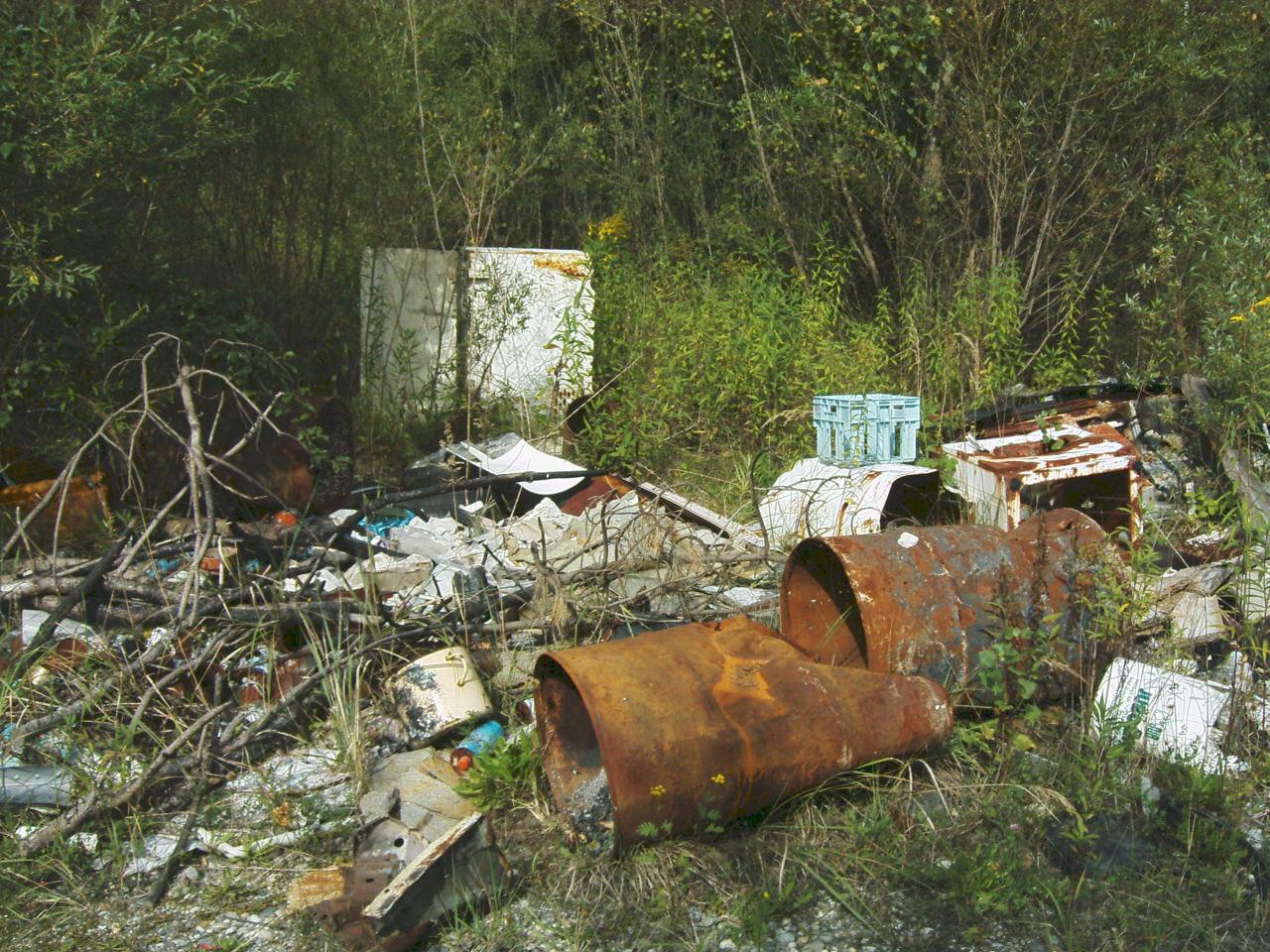 Bravo!Prišel si do konca kviza. Svoje rezultate lahko preveriš v rešitvah na naslednji strani:
Rešitve kviza:
1. a; 2. a; 3. b; 4. d; 5. c; 6. b; 7. b; 
8. c; 9. c; 10. c; 11. a; 12. b; 13. a; 14. b;
15. a; 16. b; 17. d; 18. a; 19. a; 
20. c; 21. b; 22. a; 23. c; 24. c;